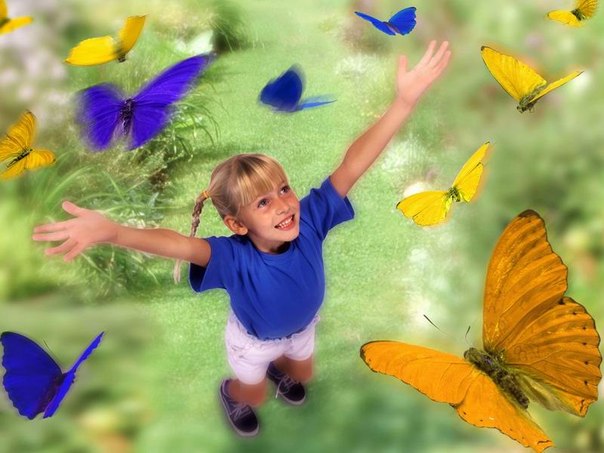 Формирование 
жизнестойкости
 ребёнка,
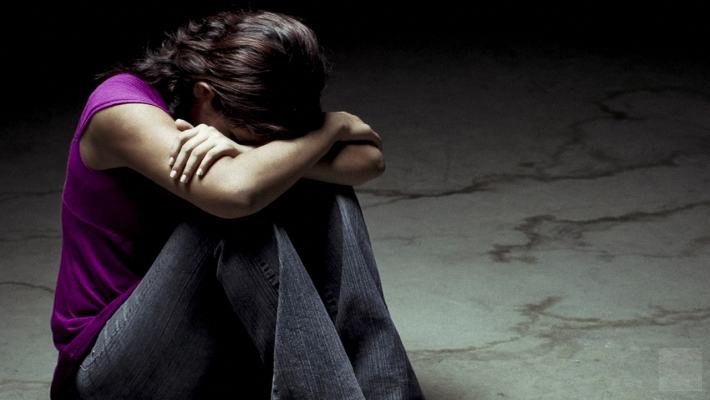 как основной фактор
 профилактики детского и 
подросткового суицида
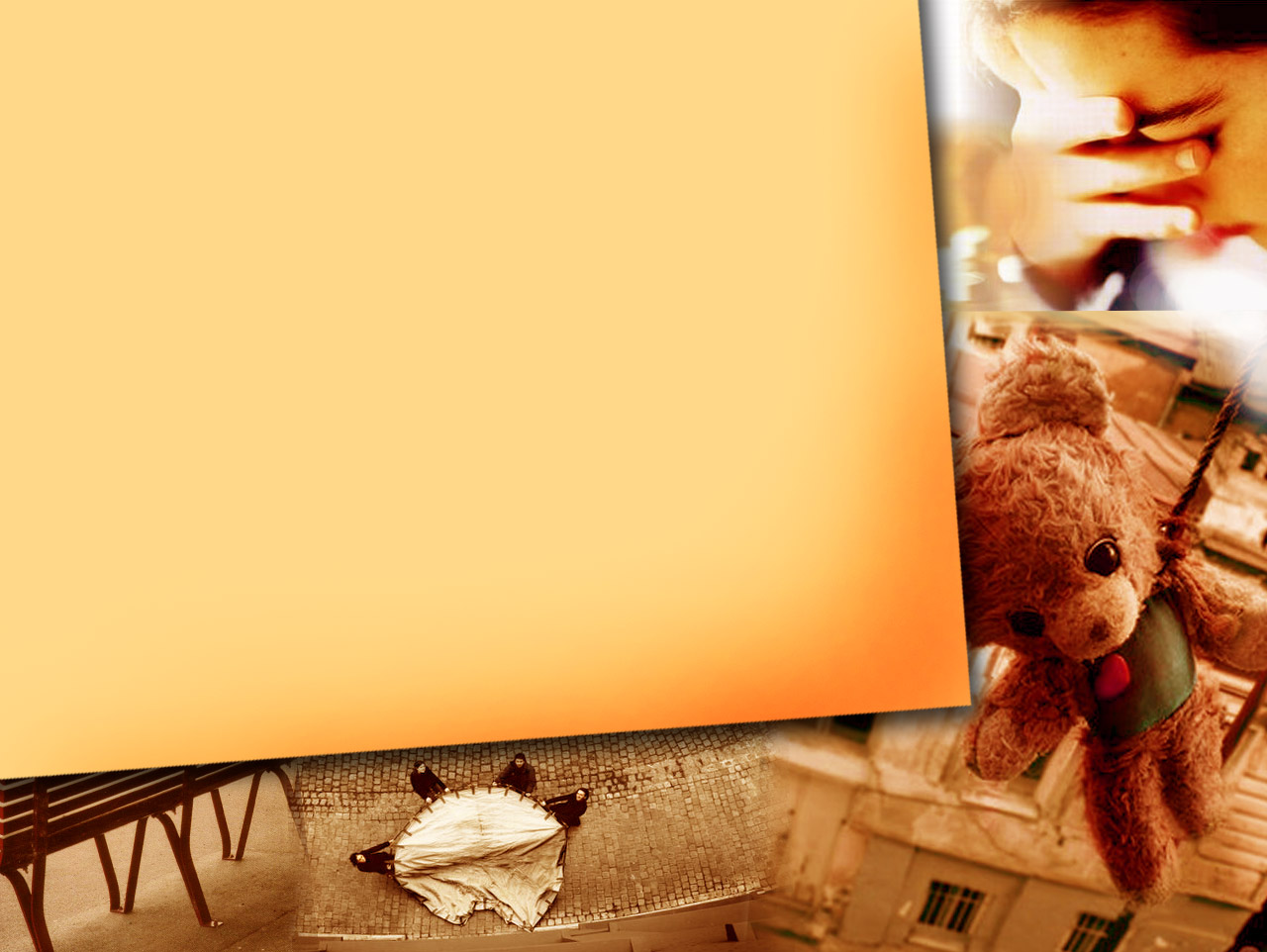 «Какое ужасающее противоречие в том, что ребёнок, рождённый и предназначенный для радостного и невинного наслаждения жизнью, сам на себя накладывает руки» 
                                                             Байер
Статистика за 2011- 2012 годы:
Статистика за 2011- 2012 годы:
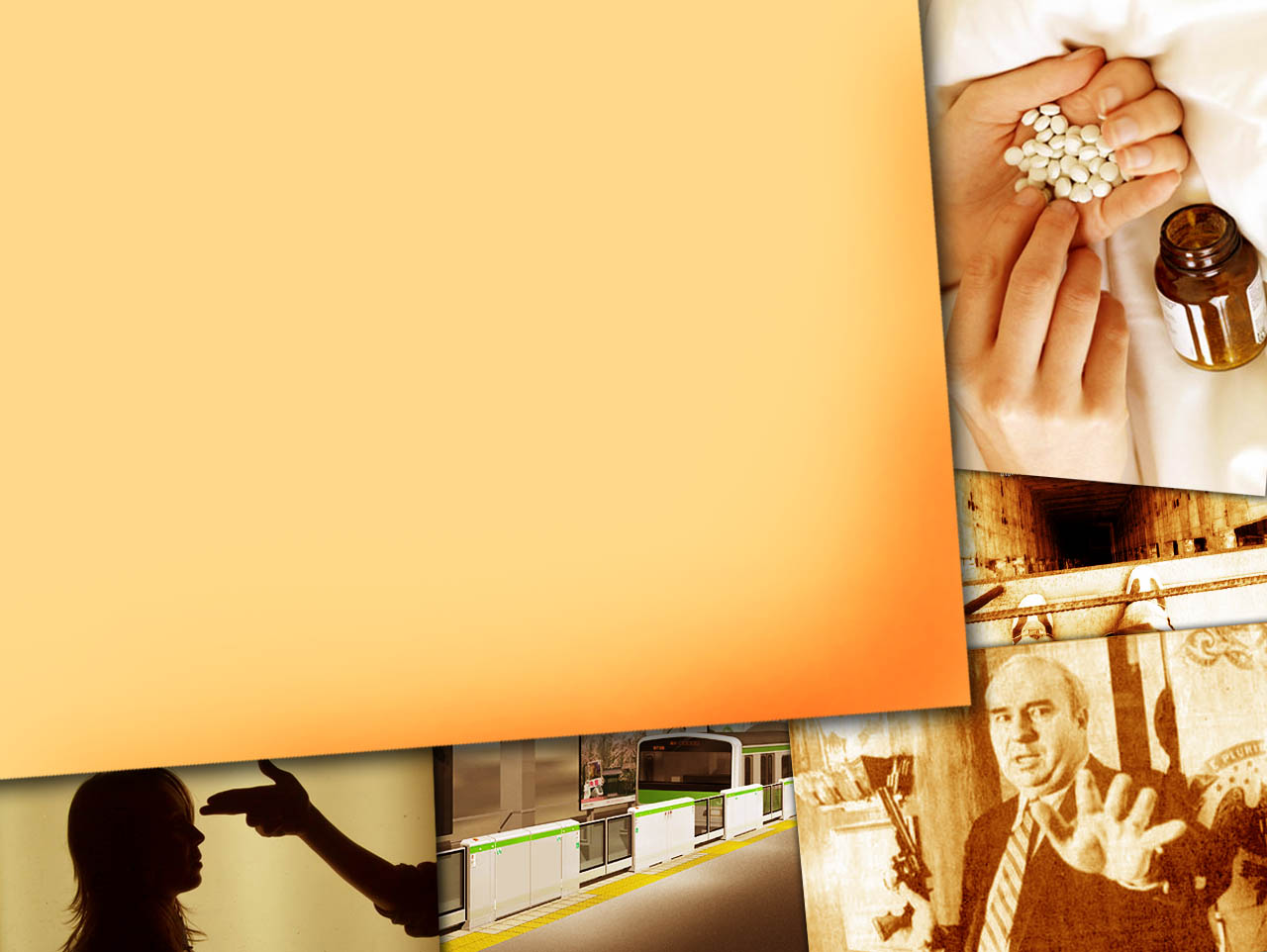 ЧТО 
ВАЖНО 
ЗНАТЬ О СУИЦИДЕ?
Группы  риска
Наследственные суициды
Лица, страдающие психическими заболеваниями
Дети-инвалиды
«Трудные»  подростки
Неформальные группы
Признаки суицидального   поведения
1 группа – словесные признаки:
«Я собираюсь покончить с собой»
« Я не могу так дальше жить»
« Я больше не буду ни для кого проблемой»
«Тебе больше не придётся обо мне волноваться»
Признаки суицидального   поведения
2 группа – поведенческие признаки:
Раздача личных вещей 
     кому – либо
Приведение в порядок дел
Проявление признаков беспомощности, отчаяния
Замкнутость от семьи и друзей
Проявление раздражительности, угрюмости, подавленности
Ощущение попеременно то внезапной эйфории, то приступа отчаяния
Признаки суицидального    поведения
3 группа –эмоциональные признаки:
Плач
Всхлипывание 
Долгие паузы
С усилием проговариваемые слова
Чувство вины, горя, неудачи
Чувство малозначимости, страхи
Причины  возникновения суицидальных   мыслей
Школьные проблемы
Неуспеваемость
Конфликтные отношения с  учителями и администрацией
Отношение учителя к ученику – надменность, отстраненность, изолированность, пренебрежение, чрезмерная строгость 
Взаимоотношения со сверстниками
Причины  возникновения суицидальных  мыслей
Семейные   проблемы 
Развод родителей
Болезнь или смерть близких 
Одиночество в семье
Оскорбления другими членами семьи
 Разговоры о смерти и самоубийствах, желание пофантазировать на эту тему вслух
Средства  решения проблем  для  подростка
Внутренние ресурсы:
Инстинкт самосохранения
Интеллект
Социальный опыт
Позитивный опыт решения проблем
Внешние ресурсы:
Поддержка семьи 
Поддержка близких и  друзей
Приверженность религии
Медицинская помощь 
Индивидуальная терапевтическая программа
Обращение  к  родителям
Обсудите с подростком вопрос о помощи различных служб в ситуации, сопряженной с риском для жизни.
Проговорите с ним те номера телефонов, которыми он должен воспользоваться в ситуации, связанной с риском для жизни.
Дайте ему ваши рабочие номера телефонов, а также номера телефонов людей, которым вы доверяете.
Воспитывайте в ребенке привычку рассказывать вам не только о своих достижениях, но и о тревогах, сомнениях, страхах.
Обращение  к  родителям
Каждую трудную ситуацию не оставляйте без внимания, анализируйте вместе с ним.
Обсуждайте с ребенком примеры находчивости и мужества людей, сумевших выйти из трудной жизненной ситуации.
Не иронизируйте над ребенком, если в какой-то ситуации он оказался слабым физически и морально.
 Помогите ему и поддержите его, укажите возможные пути решения возникшей проблемы.
Если проблемы связаны только с тем, что ваш ребенок слаб физически, запишите его в секцию и интересуйтесь его успехами.
Обращение  к  родителям
Если кто-либо из числа ваших знакомых и друзей вызывает у вас опасения в отношении вашего ребенка, проверьте свои сомнения и не общайтесь больше с этим человеком.
Не опаздывайте с ответами на вопросы вашего ребенка по различным проблемам физиологии, иначе на них могут ответить другие люди.              
Постарайтесь сделать так, чтобы ребенок с раннего детства проявлял ответственность за свои поступки и за принятие решений.
Учите ребенка предвидеть последствия своих поступков. 
Сформируйте у него потребность ставить вопрос типа: «Что будет, если?»…
Обращение  к  родителям
Если ваш ребенок подвергся сексуальному насилию, не ведите себя так, как будто он совершил нечто ужасное, после чего его жизнь невозможна.
Не обсуждайте при ребенке то, что произошло, тем более с посторонними и чужими людьми.
Не формируйте у своего ребенка комплекс вины за случившееся.
Не позволяйте другим людям выражать вашему ребенку сочувствие и жалость.
Обращение  к  родителям
Дайте возможность своему ребенку проговорить с вами самую трудную ситуацию до конца и без остатка.
Постарайтесь переключить внимание ребенка с пережитой им ситуации на новые занятия или увлечения.
Ни в коем случае не оставляйте нерешенными проблемы, касающиеся сохранения физического и психического здоровья вашего ребенка.
Не идите на компромиссы со своей совестью, даже если это ваш ребенок. Спустя годы компромисс может обернуться против вас.
ДЕТИ должны знать, что  рядом всегда есть взрослые, готовые помочь!